Chemical Reactions & Equations
In this PPT you will find:
A Do-NOW that will call on prior knowledge to connect cooking to the process of chemical reactions
The solution to this Do-Now organized as a full group share out
Lesson Objectives
A walkthrough of chemical reactions, equations, and balancing equations
An Exit Ticket that is designed to assess their grasp on the learning targets presented in the PPT
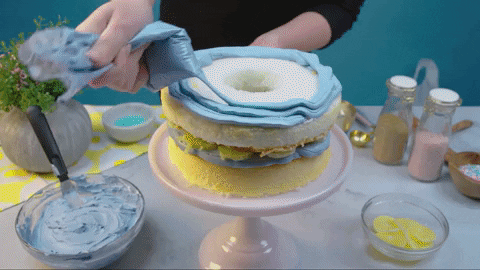 PHYS SCI DO-NOW
Jasmine is baking a cake.
What ingredients does she need?
What actions does she need to perform in order to bake this cake?
If she measured the mass of the ingredients then measured the mass of the cake after she finished, Would the mass be the same? Explain why or why not.
PHYSICAL SCIENCE DO-NOW
Cl2
H2O
HCl
2
O2
4
2
+
+
What is the difference between a molecule and a compound?
Which substance(s) above are NOT compounds, but molecules? Why?
Is Cl2 a REACTANT or a PRODUCT? How do you know?
How MANY molecules of Cl2 are present?
How many ATOMS of Chlorine are present in those molecules?
2) Which substance(s) below are NOT compounds? Why?
What is the difference between a molecule and a compound?
H2O
Cl2
O2
+
HCl
+
MOLECULES
COMPOUNDS
Two or more atoms of different elements bonded together
Everything up here is a MOLECULE…
Two or more atoms bonded together
But only TWO of them are COMPOUNDS…
2) Which substance(s) below are NOT compounds? Why?
Cl2
O2
and
Are NOT compounds because…
they don’t contain different elements
H2O
HCl
Are compounds AND molecules
This is a CHEMICAL EQUATION…
Cl2
H2O
HCl
O2
4
2
2
+
+
Its showing us the process of a CHEMICAL REACTION…where the MOLECULAR STRUCTURE of a substance is REARRANGED
We know systems have STRUCTURE…
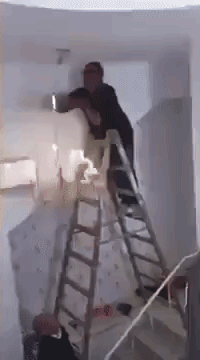 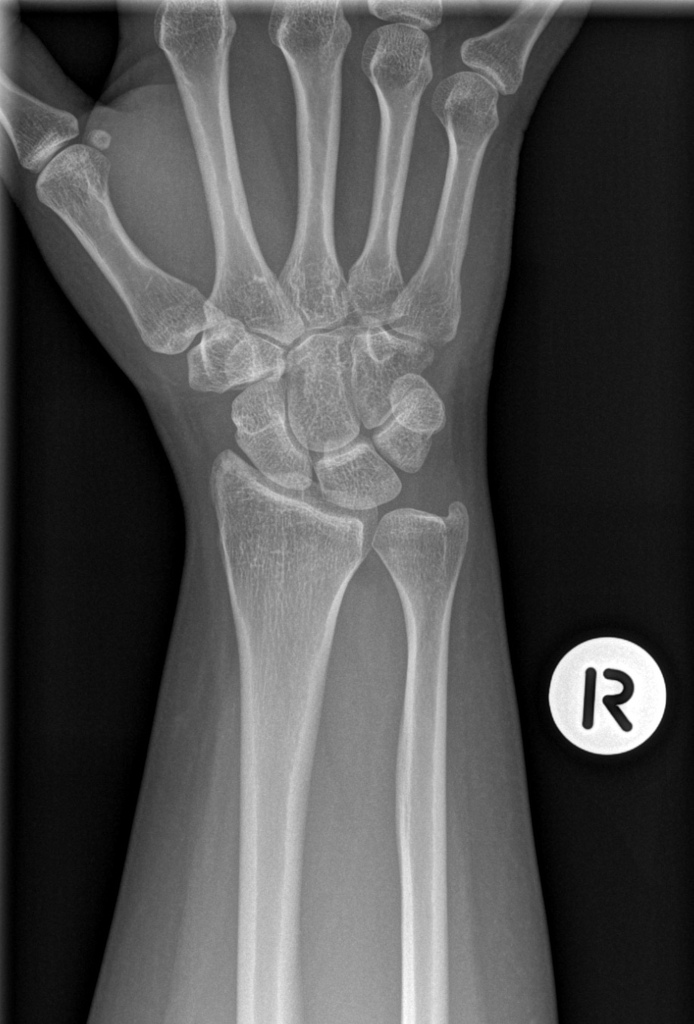 I interacted with a ladder…and the ground…and the SKELETAL STRUCTURE of my WRIST…was REARRANGED
You can put an atom of SODIUM near a CHLORINE atom
-
+
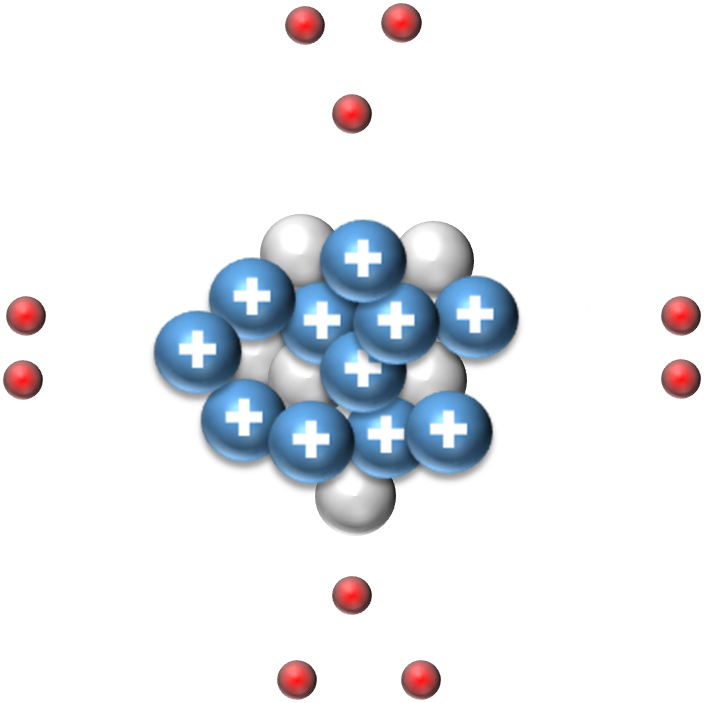 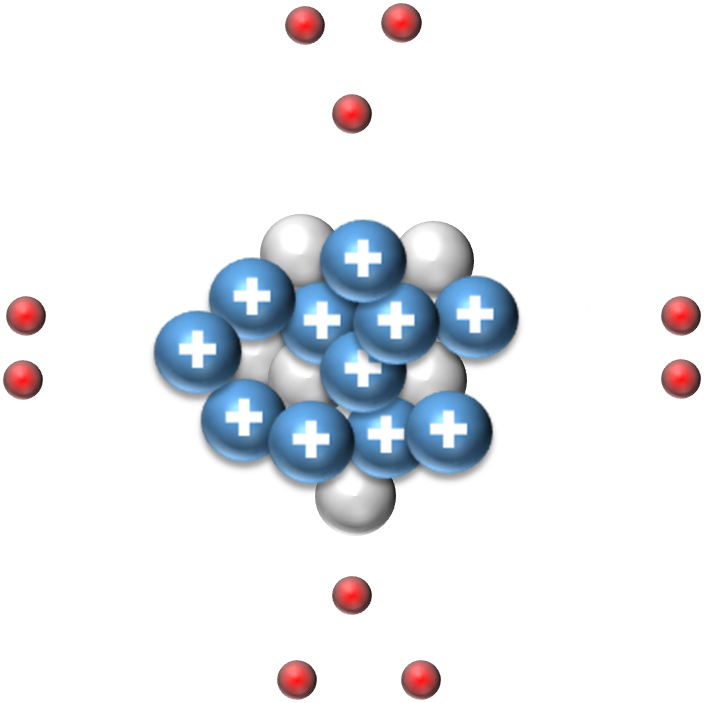 Cl
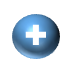 Na
And their ATOMIC STRUCTURE will be REARRANGED
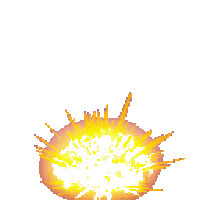 A CHEMICAL REACTION…
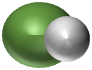 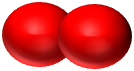 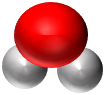 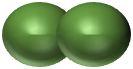 Involves MOLECULES interacting…and then their structures are…
REARRANGED!
A CHEMICAL EQUATION…has TWO sides
PRODUCTS
REACTANTS
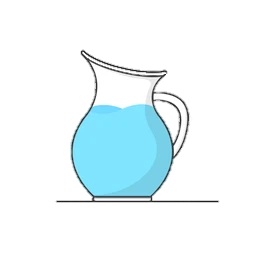 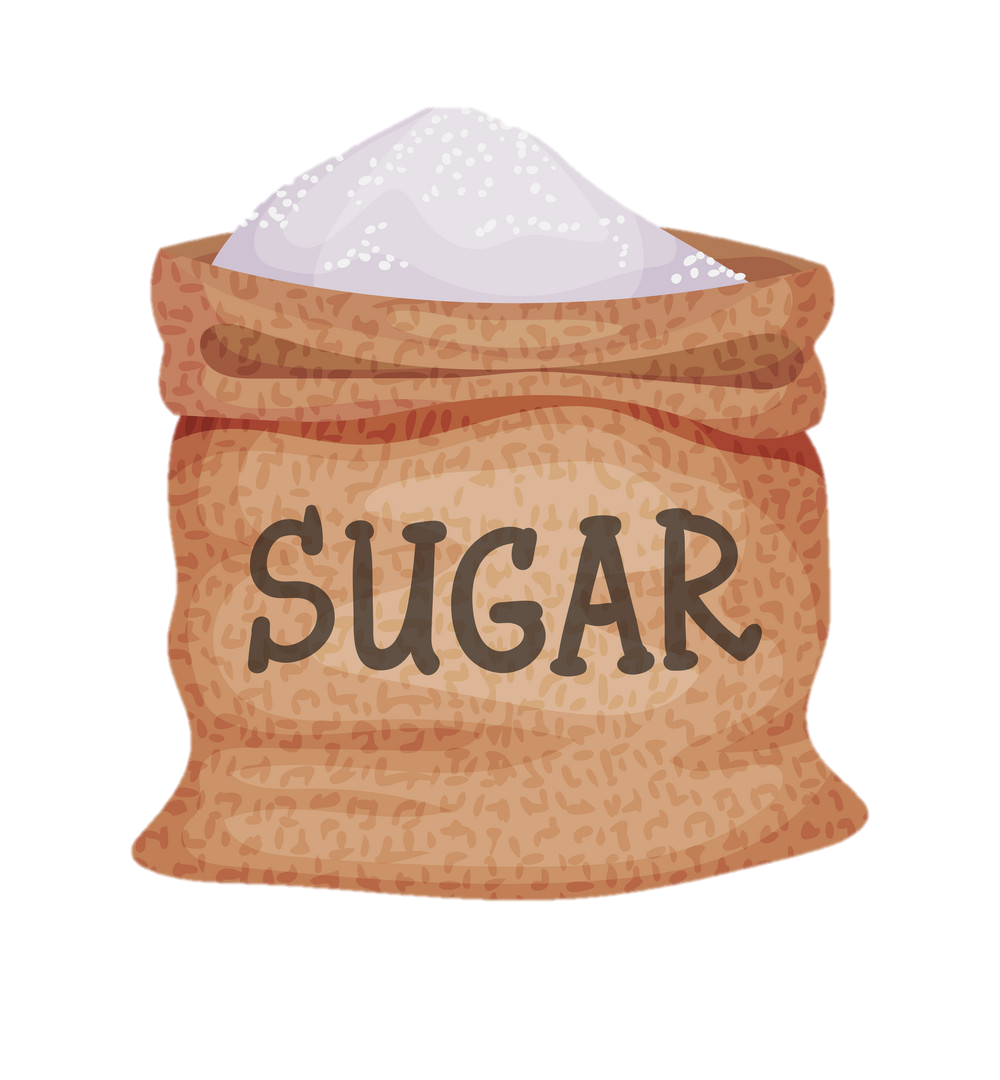 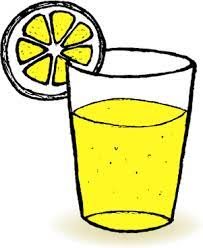 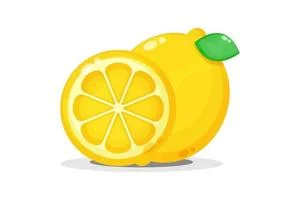 3) Is Cl2 a REACTANT or a PRODUCT? How do you know?
Cl2
H2O
HCl
O2
4
2
2
+
+
Cl2 is a reactant because the equation STARTS with it/it’s on the left side of the arrow
A CHEMICAL EQUATION…
Cl2
H2O
HCl
O2
4
2
2
+
+
and Oxygen gas
And produced (or yielded)
Hydrogen Monochloride
reacted with Chlorine Gas
Water
Tells the story of what happened…
Read it from LEFT to RIGHT
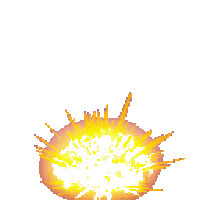 And that’s exactly what happened!
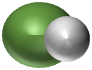 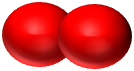 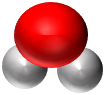 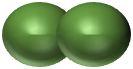 Water reacted with chlorine gas to produce hydrogen monochloride and oxygen gas!
A CHEMICAL EQUATION…
Except this equation is actually more SPECIFIC than that…
How so?....
Cl2
H2O
HCl
O2
4
2
2
+
+
and Oxygen gas
And produced (or yielded)
Hydrogen Monochloride
combined with Chlorine Gas
Water
Its also telling us HOW MANY molecules are present!
Tells the story of what happened…
Read it from LEFT to RIGHT
What does this mean?
What does THIS mean?
H2O
2
H2O
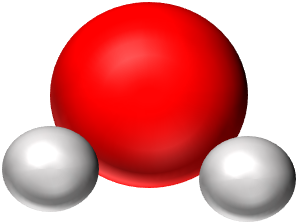 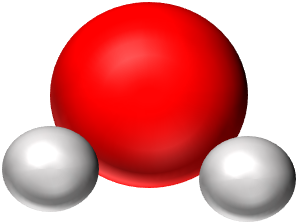 2
H2O
COEFFICIENT
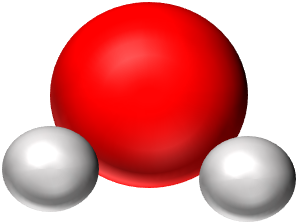 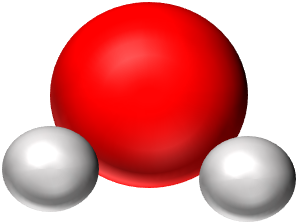 SUBSCRIPT
The coefficient gets applied to the ENTIRE formula
-This means that there are 2 molecules of water present!
A CHEMICAL EQUATION…
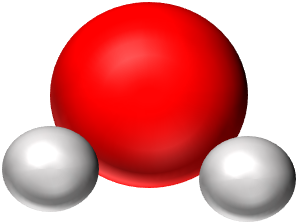 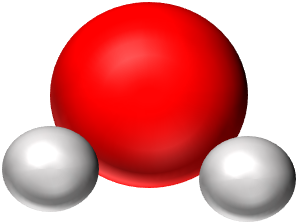 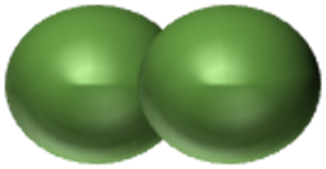 Cl2
H2O
HCl
O2
4
2
2
+
+
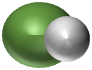 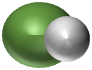 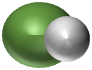 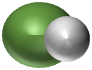 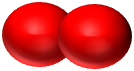 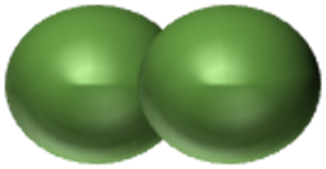 Water combined with chlorine gas to produce hydrogen monochloride and oxygen gas!
and ONE Oxygen molecule
and produced (or yielded)
FOUR Hydrogen Monochlorides
combined with TWO Chlorine molecules
TWO Water molecules
Tells the story of what happened…
…sooo what REALLY happened?!
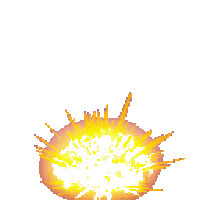 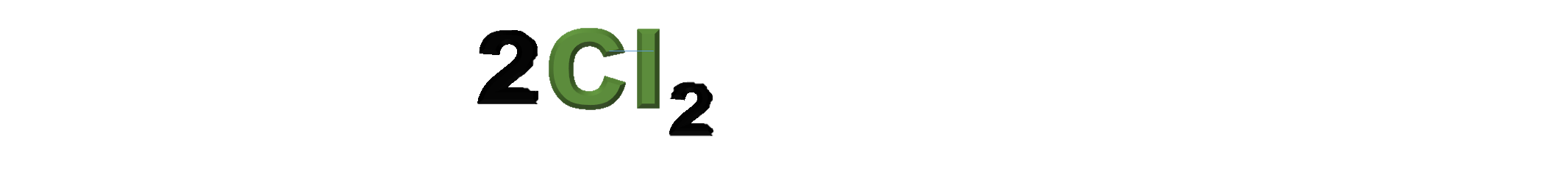 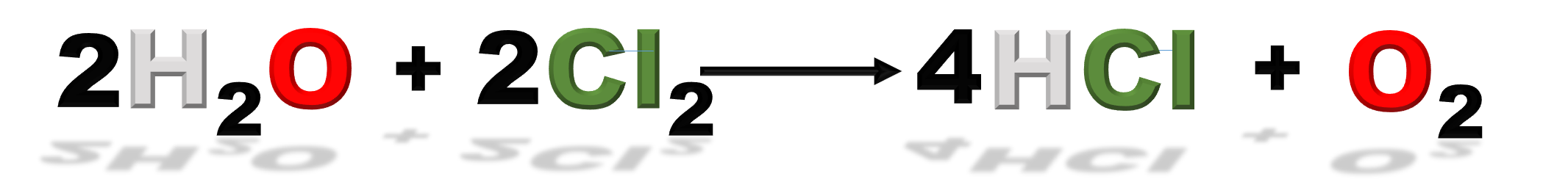 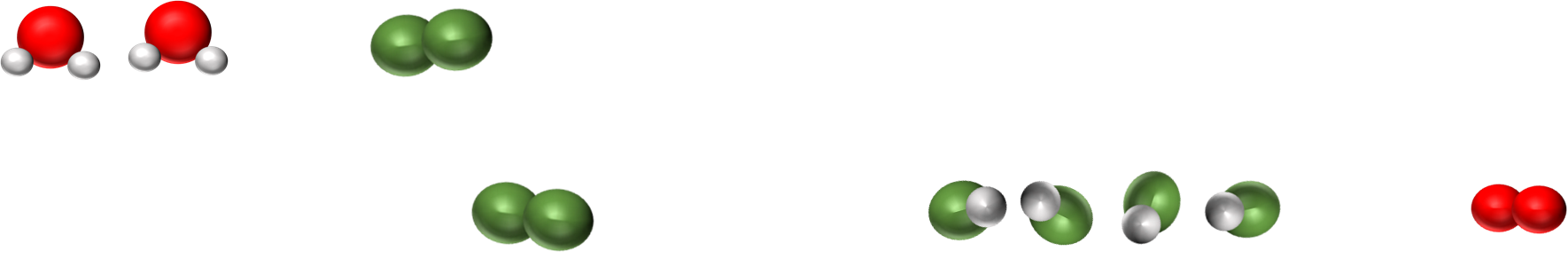 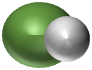 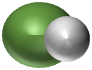 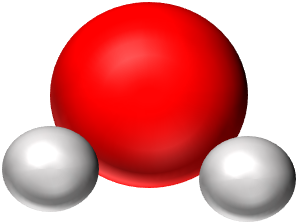 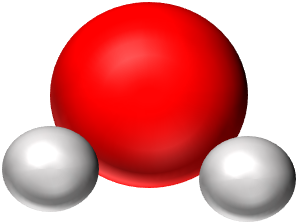 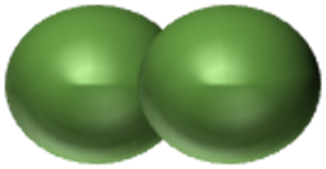 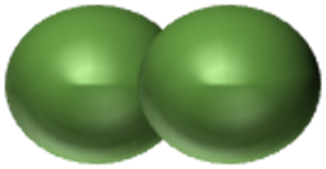 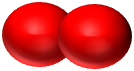 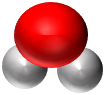 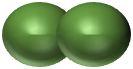 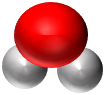 4) How many chlorine molecules are present?
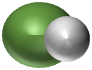 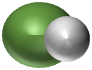 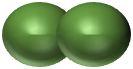 TWO chlorine molecules are present in this equation
Two Water molecules combined with two chlorine molecules to produce four hydrogen monochlorides and a molecule of oxygen gas!
5) How many chlorine ATOMS are present in those molecules?
FOUR chlorine atoms are present in those molecules
2
H2O
COEFFICIENT
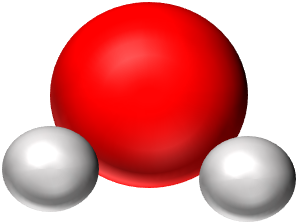 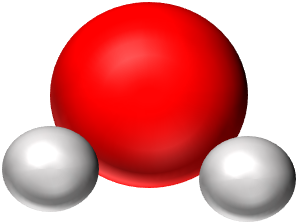 SUBSCRIPT
The coefficient gets applied to the ENTIRE formula
To determine TOTAL number of atoms…multiply the coefficient through  every atom in the formula
2 H2O
The subscript only gets applied to the element that is BEFORE IT
-If there is no subscript present, it is assumed that there is only 1 atom of that element in the molecule.
2 H2O
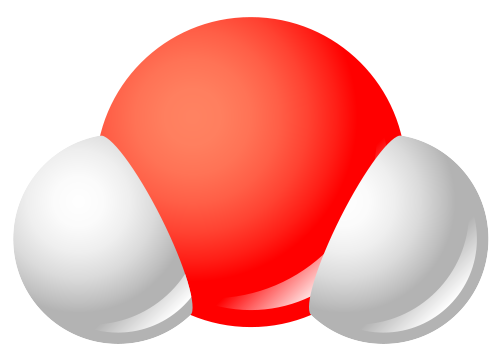 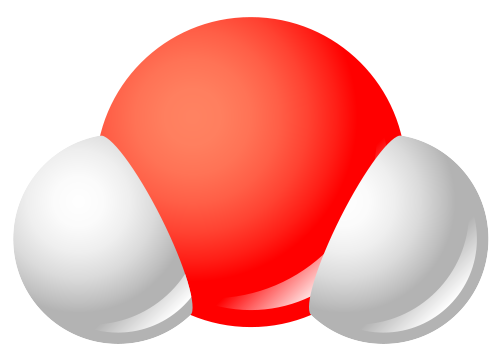 How many hydrogen atoms are present?

How many oxygen atoms are present?
Write down symbols, multiply coefficients by subscripts
4 Ca(CO3)
- 4
Ca
Calcium Carbonate
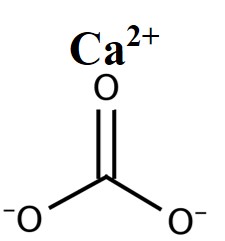 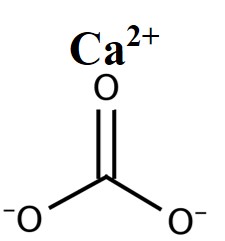 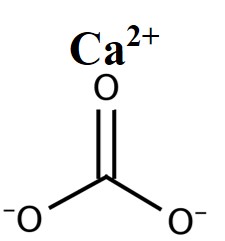 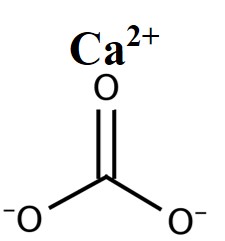 - 4
C
- 12
O
3 CO3
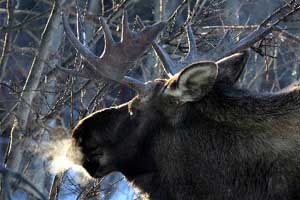 Write down symbols, multiply coefficients by subscripts
3 CO3
- 3
C
Carbon Trioxide
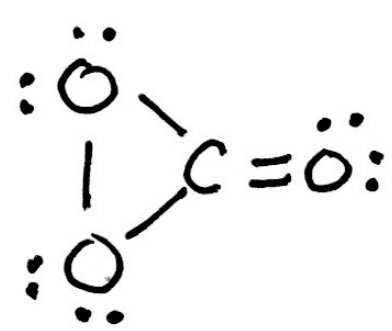 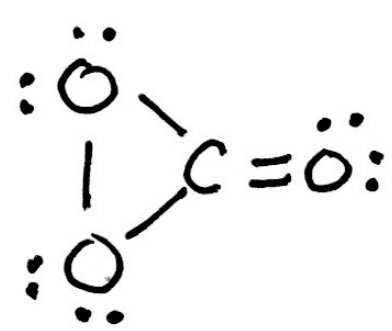 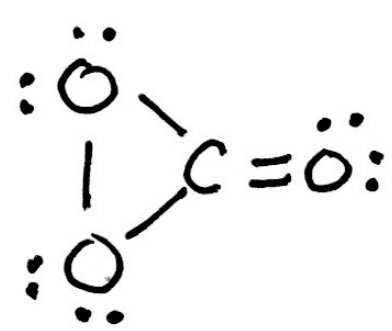 - 9
O
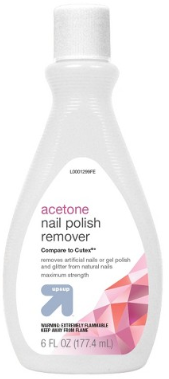 3 (C2H3O2)
Write down symbols, multiply coefficients by subscripts
3 C2H3O2
- 6
Acetate
C
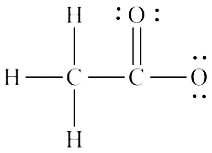 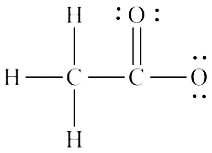 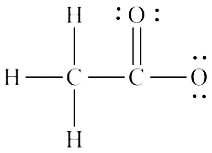 - 9
H
- 6
O
K2(SO4)
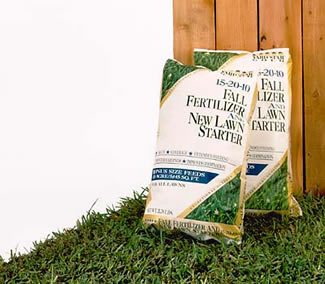 Write down symbols, multiply coefficients by subscripts
K2SO4
- 2
K
Potassium Sulfate
- 1
S
K--K
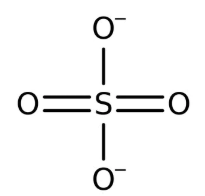 - 4
O
PHYSICAL SCIENCE DO-NOW
H2
N2
NH3
+
How many Nitrogen atoms are in the REACTANTS?
How many Nitrogen atoms are in the PRODUCT?
How many Hydrogen atoms are in the REACTANTS?
How many Hydrogen atoms are in the PRODUCT?
Are there coefficients present in the equation above?
WHAT HAPPENED LAST WEEK 13?!
MONDAY 11/1 (ADI #2)
Explain the process of chemical reactions and how they are represented by chemical equations
Identify reactants and products in a chemical equation
WEDNESDAY 11/3 (ADI #2 Pt 2)
Differentiate between compounds and molecules
Count atoms in a chemical equation
CaF2 + Li2O4   CaO4 +  LiF
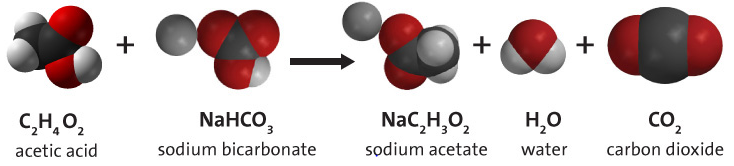 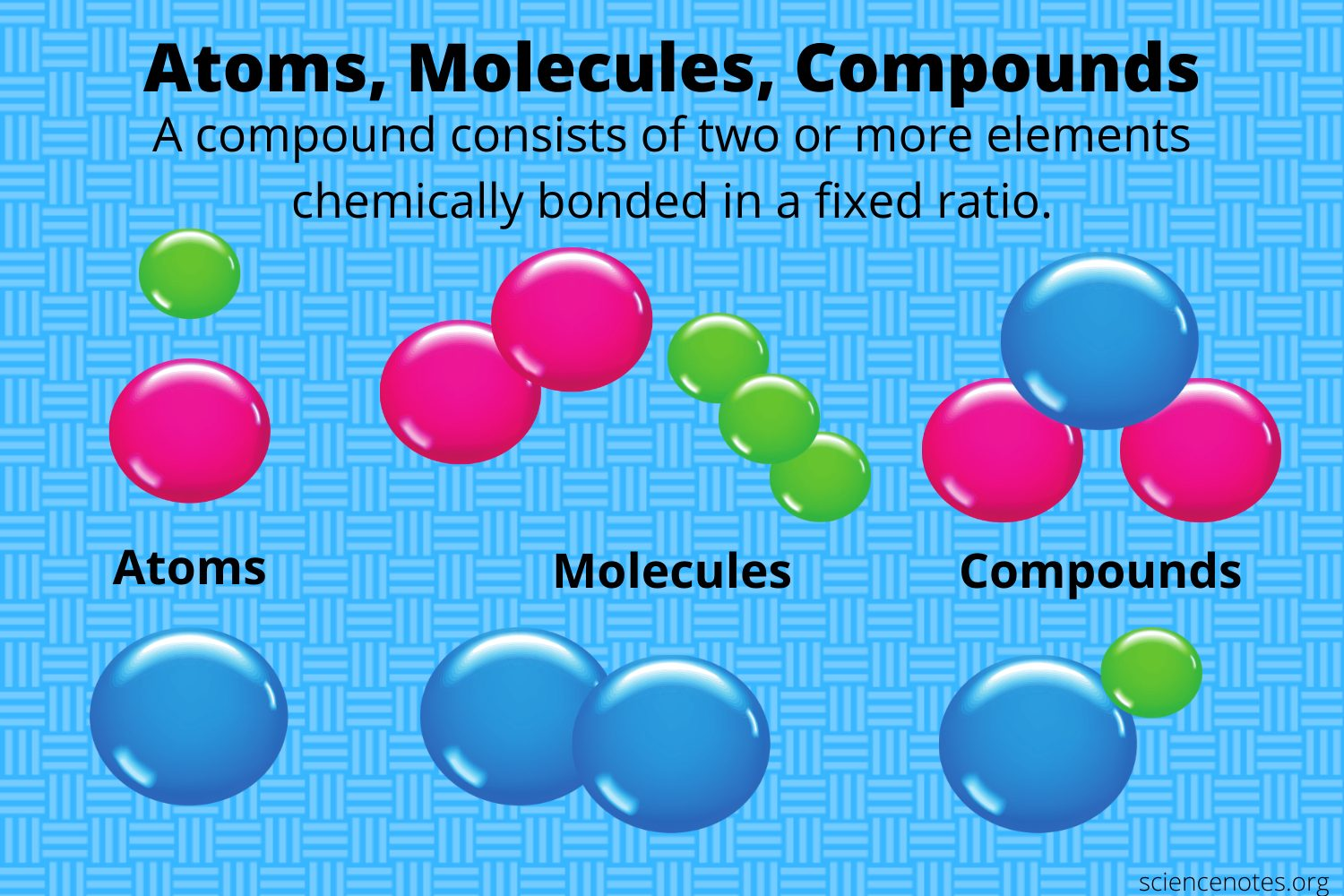 UNPACKING TODAY’S STANDARD
SPS3. Obtain, evaluate, and communicate information to support the Law of Conservation of Matter. 
a. Plan and carry out investigations to generate evidence supporting the claim that mass is conserved during a chemical reaction.
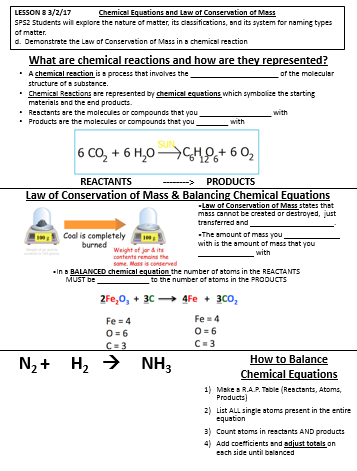 Before We Start, You Need:
Your Attention
Your Focus
Your new Notes
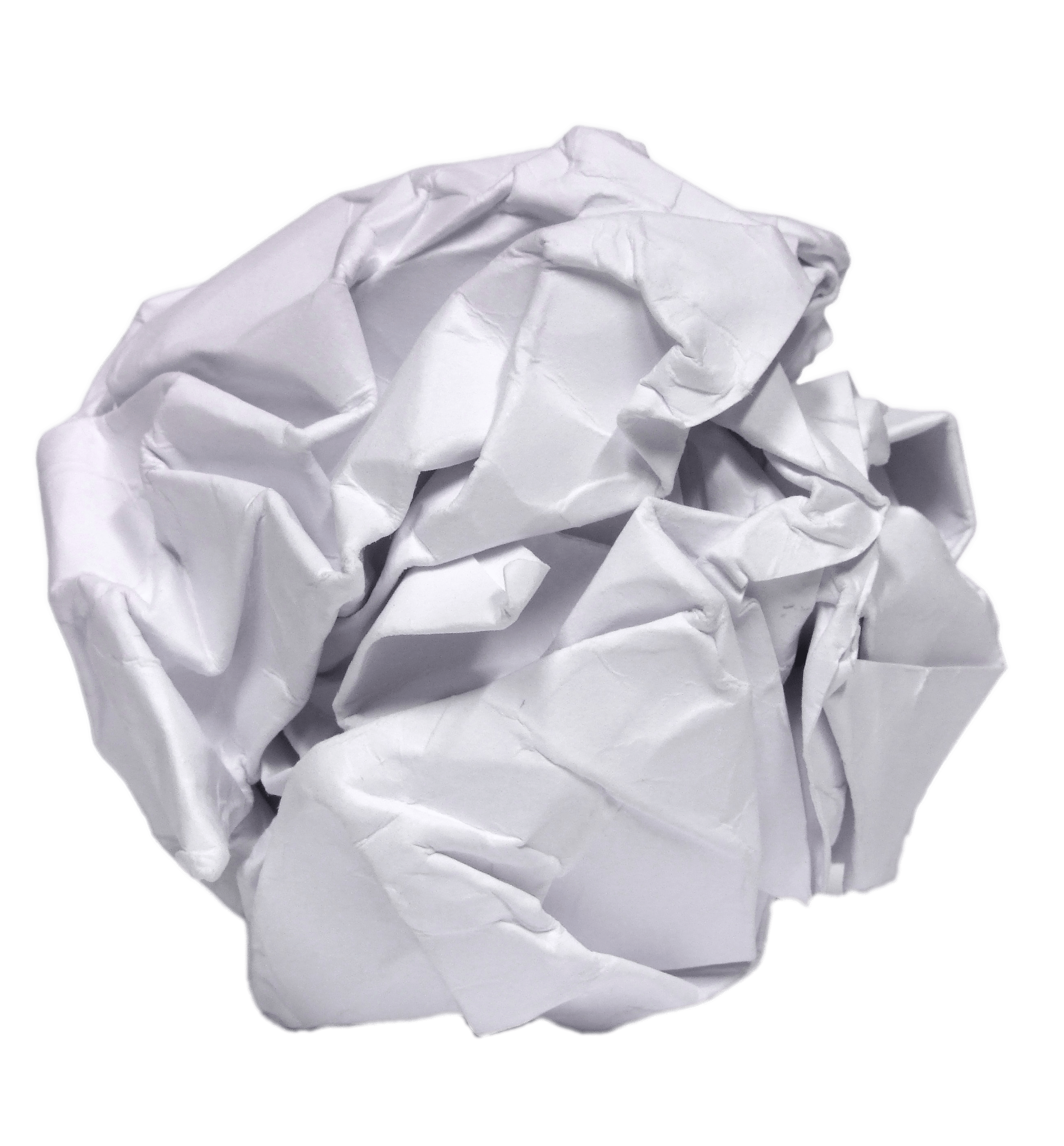 Will it stay here forever?
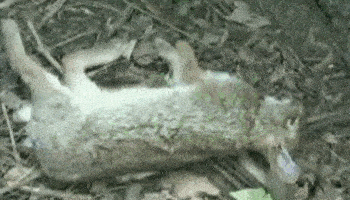 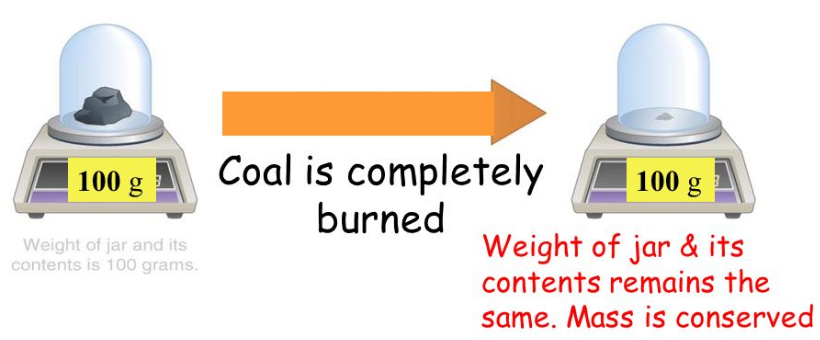 Law of Conservation of Mass
Law of Conservation of Mass states that mass cannot be created or destroyed,  just transferred and REARRANGED.
The amount of mass you START with is the amount of mass that you END with
In a BALANCED chemical equation the number of atoms in the REACTANTS MUST be EQUAL to the number of atoms in the PRODUCTS
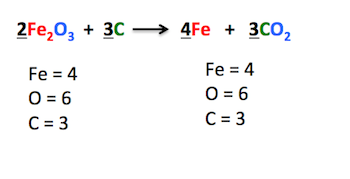 Is this equation BALANCED?
I-DO! (This is NOT on your PAPER)
Make a R.A.P. Table 
(Reactants, Atoms, Products)
2) List ALL single atoms present in the entire equation
3) Count atoms in reactants AND products
4) Add coefficients and adjust totals on each side until balanced
P4 +    Br2     PBr3
WE DO! GUIDED PRACTICE
Make a R.A.P. Table 
(Reactants, Atoms, Products)
2) List ALL single atoms present in the entire equation
3) Count atoms in reactants AND products
4) Add coefficients and adjust totals on each side until balanced
N2 +     H2        NH3
WRITE THIS DOWN AND TRY IT!
LiCl +    Br2     LiBr +    Cl2
WRITE THIS DOWN AND TRY IT!
CaC2 +     H2O        C2H2 + Ca(OH)2
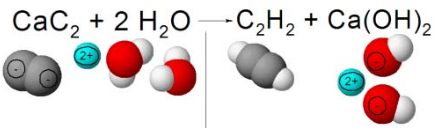 WRITE THIS DOWN AND TRY IT!
Balance the following equations, if necessary.
1) AlBr3 +  K    KBr +   Al
2) P4 +   6 Br2    4 PBr3
PHYSICAL SCI EXIT TICKET
Balance the following equations, if necessary.
1) AlBr3 +  K    KBr +   Al
2) P4 +   6 Br2    4 PBr3
3) Go to MS TEAMS open the PPT that says Guided LAB & NOTES
4) You are to open the PPT, READ and FOLLOW ALL INSTRUCTIONS ON EVERY SLIDE
You WILL NOT get your materials until I CHECK YOUR:
EXIT TICKET
PRE LAB QUESTIONS
your LAB REPORT is complete up to the DATA TABLE